Vol.5 No.1, Juni 2012                                         ISSN : 1979-8598
JURNAL ILMIAHBina EDUKASIKeguruan, Ilmu Pendidikan dan Pengajaran
Penilaian Buku Ajar Bahasa Indonesia SMP: (Teori Evaluation Language Coursebook) 
 
Hastari Mayrita  

Membangun Kecerdasan Emosional Guru
 
Wasitoh Meirani dan Yuli Asmara Triputra

Pembelajaran Telaah Karakter Tokoh Karya Sastra dengan Menggunakan Metode Telling dan Showing
 
Margareta Andriani

Pengembangan Aplikasi Pembelajaran Berbasis Multimedia
(Studi Kasus: Materi Pengenalan Hardware)
 
Diana

Syntactical Errors in Students’ Free-Writings at The English Study Program of Universitas Bina Darma: An Analysis
 
Atika Puspasari
Fakultas Keguruan dan Ilmu Pendidikan Universitas Bina Darma
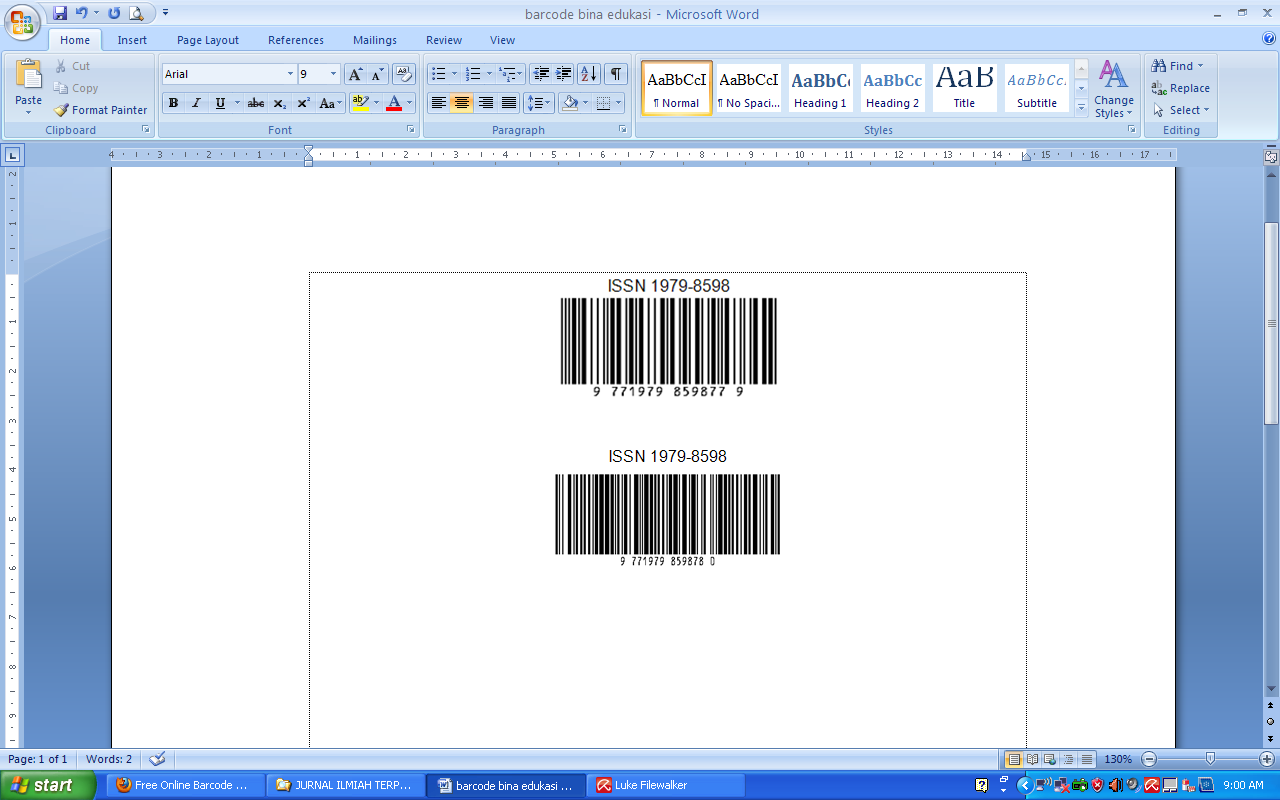